14.Φτιάχνω γεωμετρικά σχήματα
Σελίδες 40-41 Β.Μ.
και 34-36Τ.Ε.
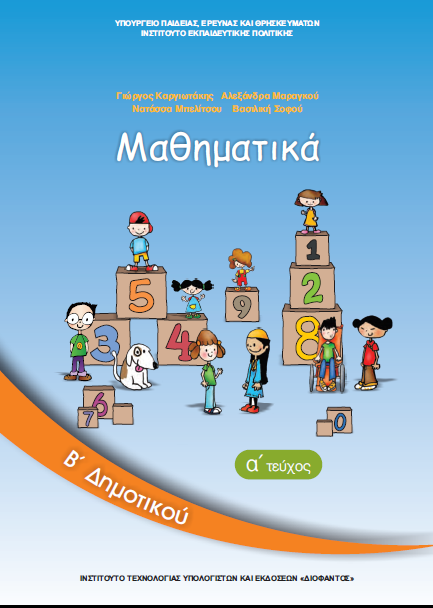 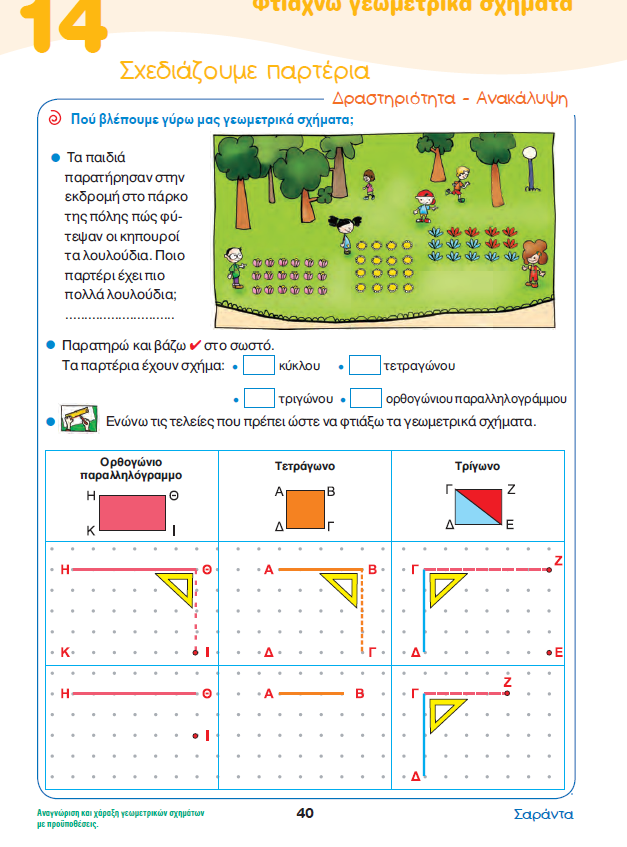 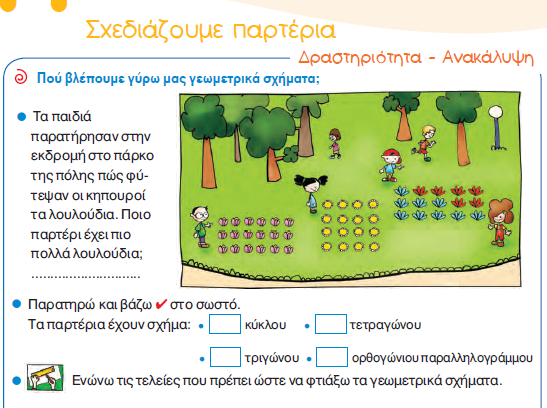 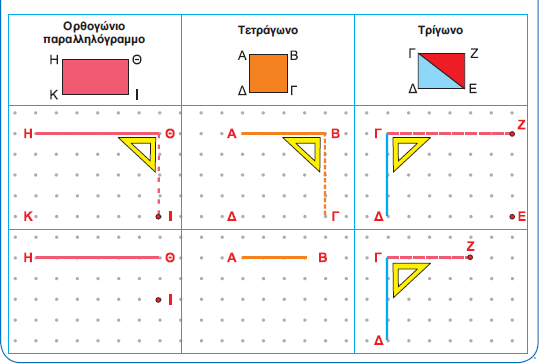 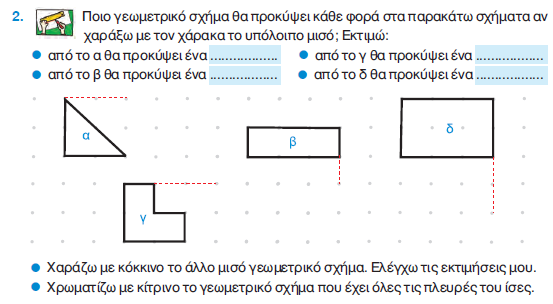 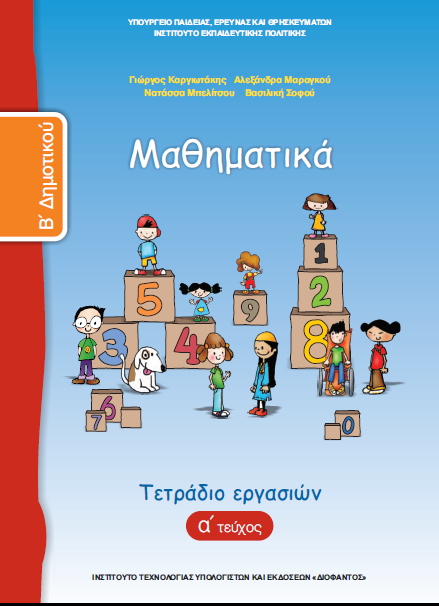 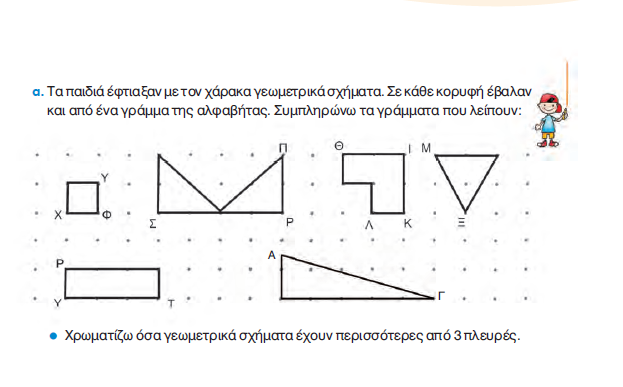 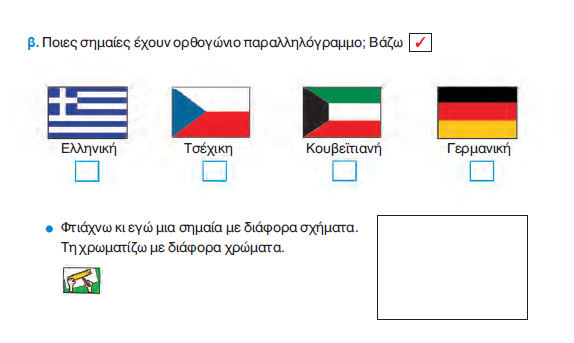 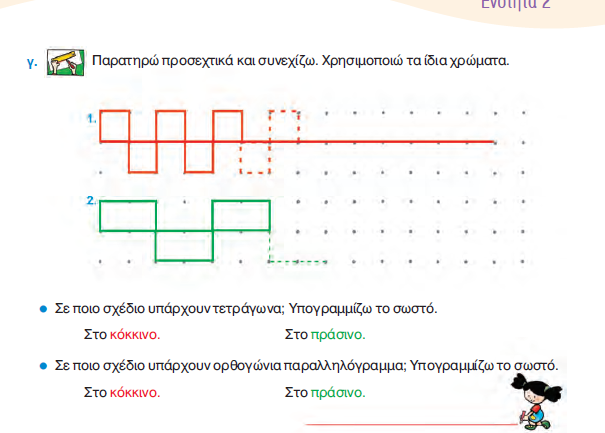 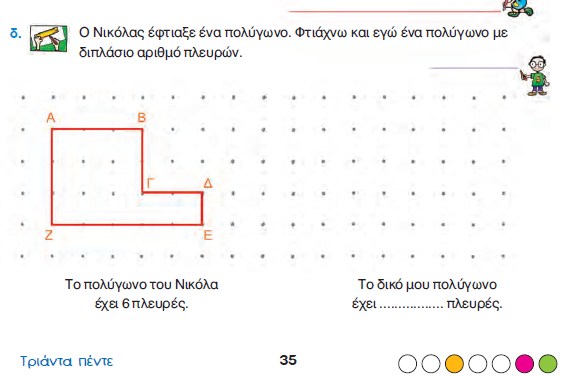 Χρειάζομαι γνώμονα και χάρακα
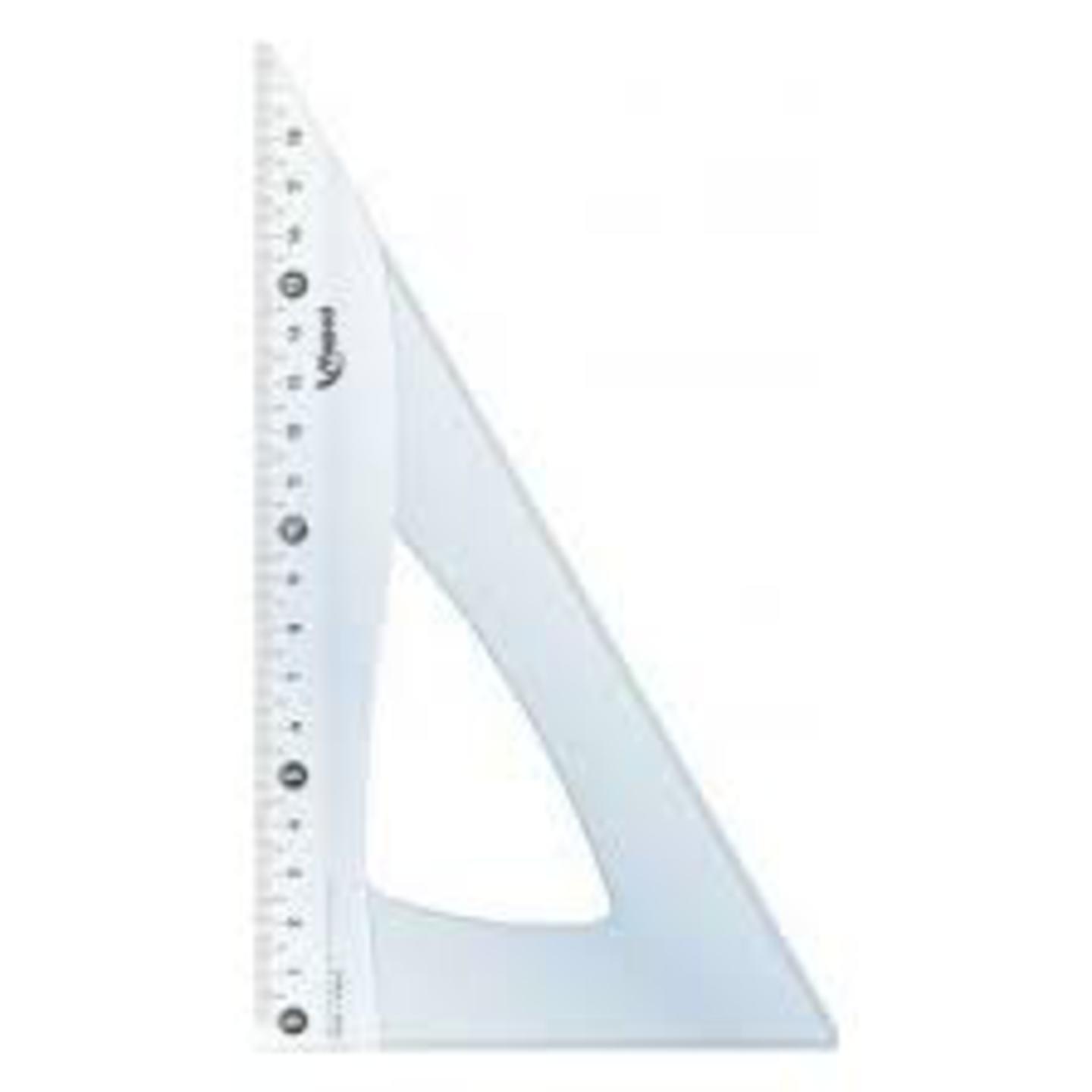